Мама-самое дорогое слово на свете
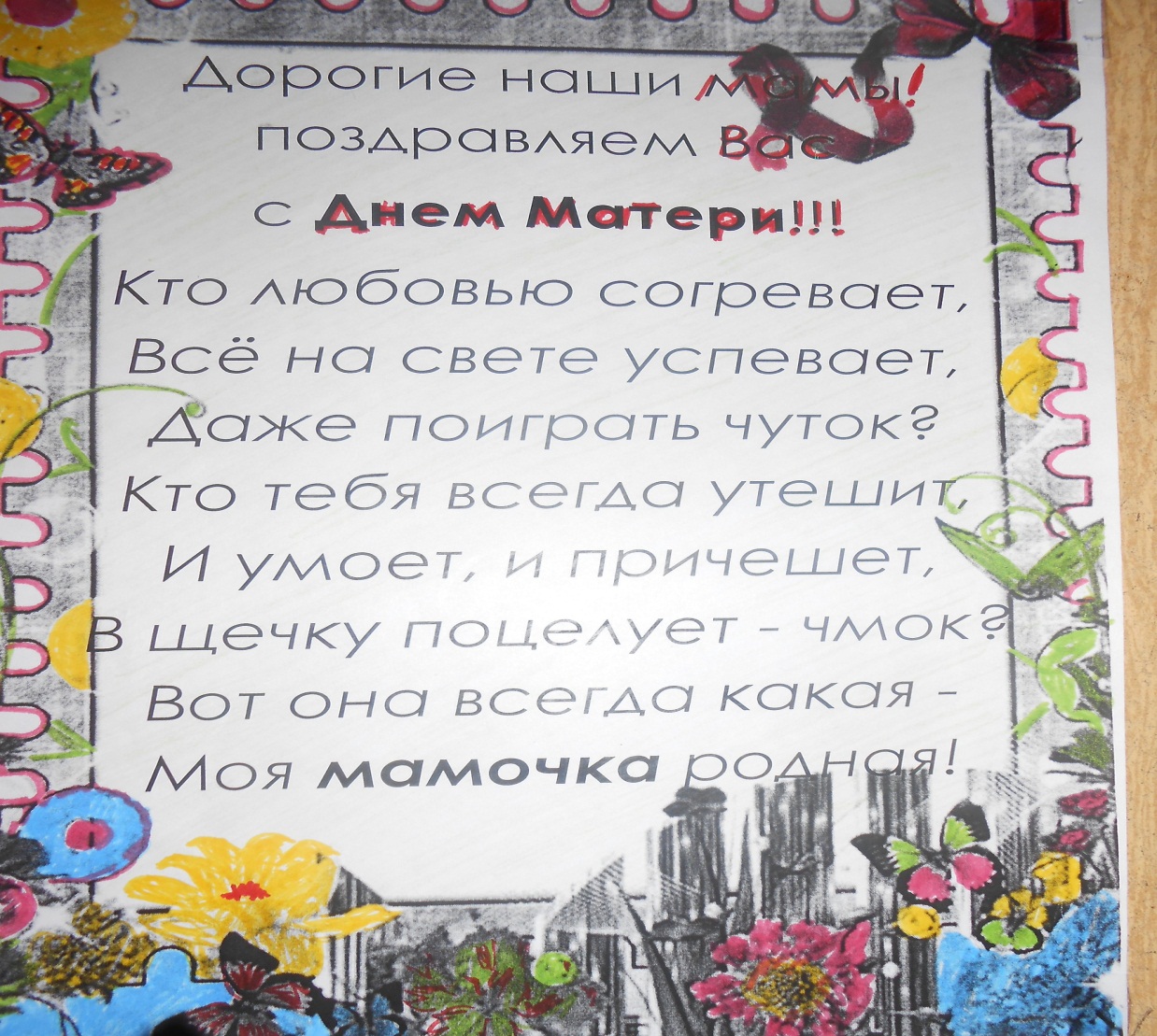 Всё прекрасное в человеке-от света небесного и от любви матери
Портреты наших мам
Наши подарки
Как мы стараемся для любимой мамы
Как хорошо нам с вами
Спасибо за внимание